Animau da mata atlâtica
Panda da mata atlântica
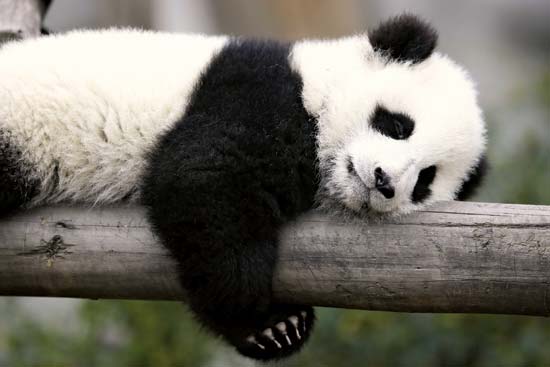 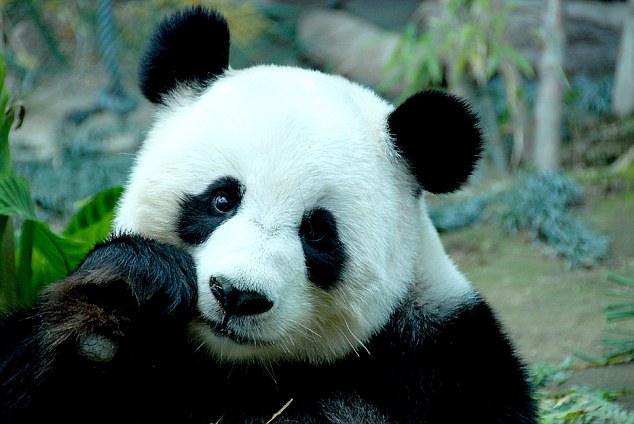 Sobre a alimenta do panda
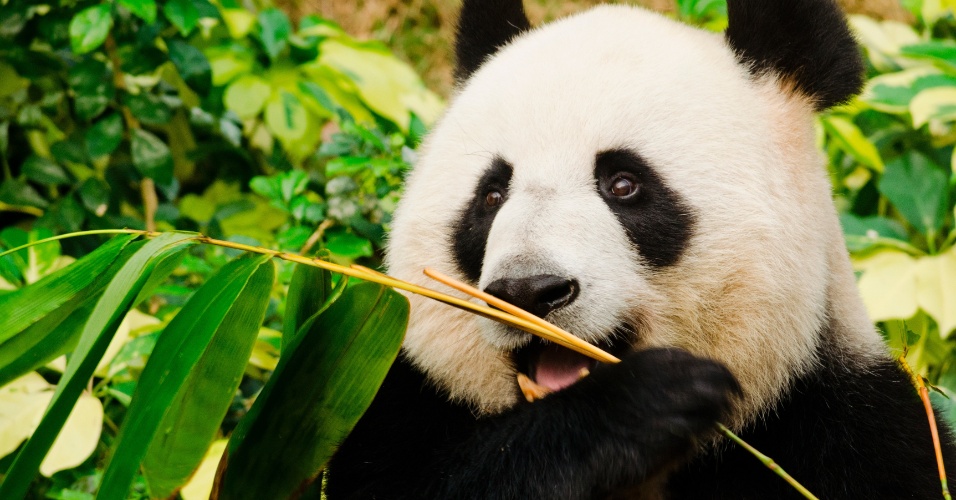